3
-1
-2
copies
offsite
media
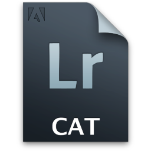 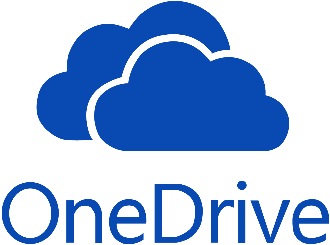 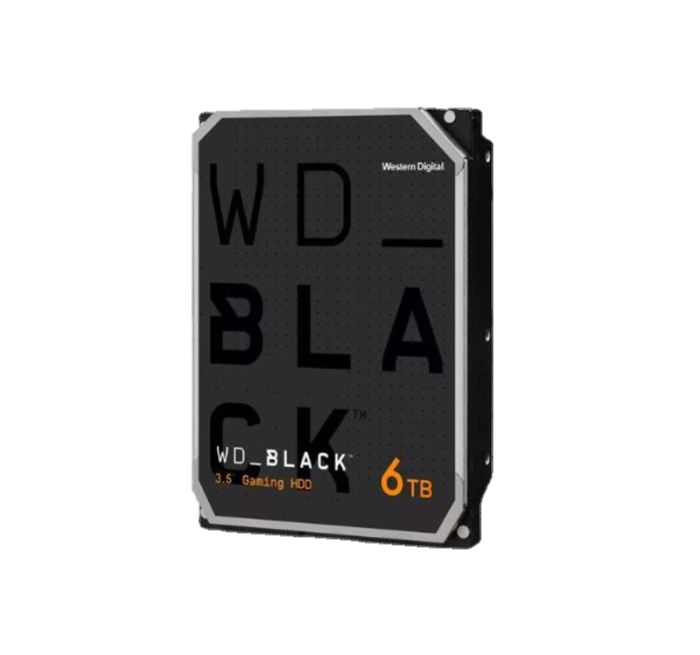 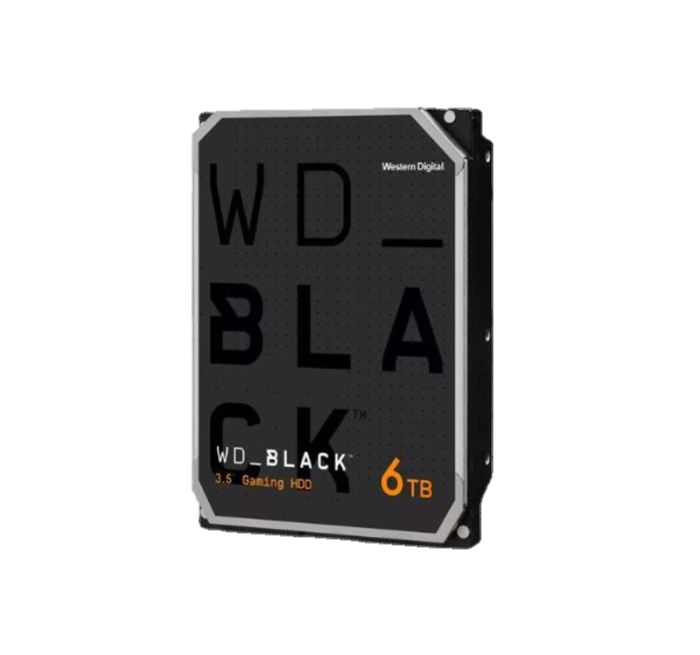 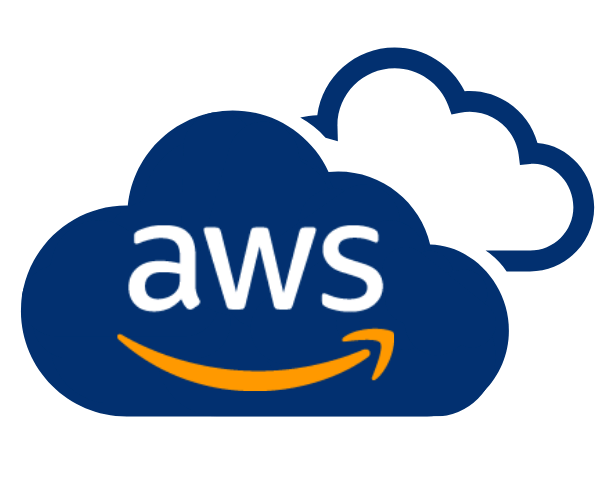 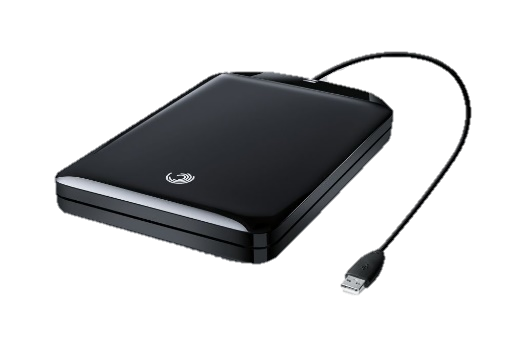 Cloud Storage
Backup/DR
Cloud Storage
Disaster Recovery
External Storage
Backup/DR
RAID 1 or RAID 5
Disaster Recovery
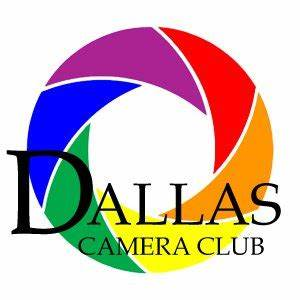 Backupis a point in time snapshot
Disaster Recoveryis a working copy in case of failure